Тип Губки
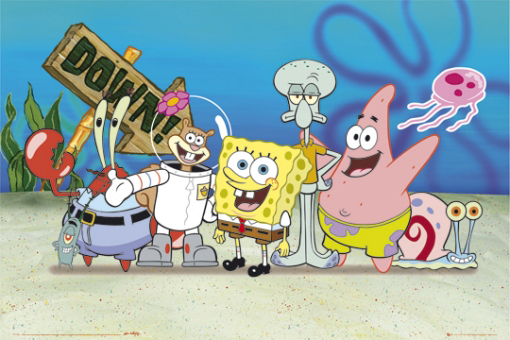 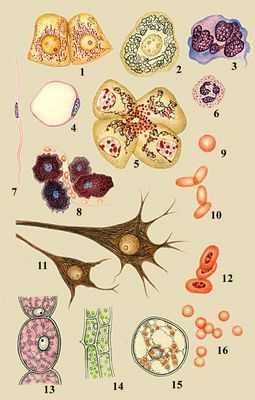 Підцарство Багатоклітинні тварини
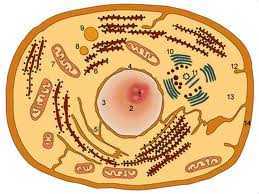 Тіло складається з багатьох диференційованих клітин
Підцарство Багатоклітинні тварини
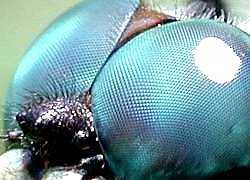 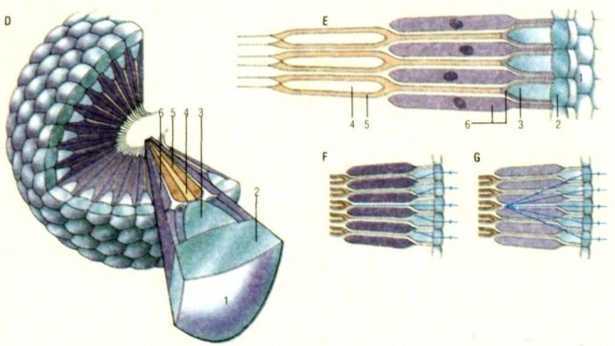 Ці клітини утворюють тканини, органи і системи органів
Підцарство Багатоклітинні тварини
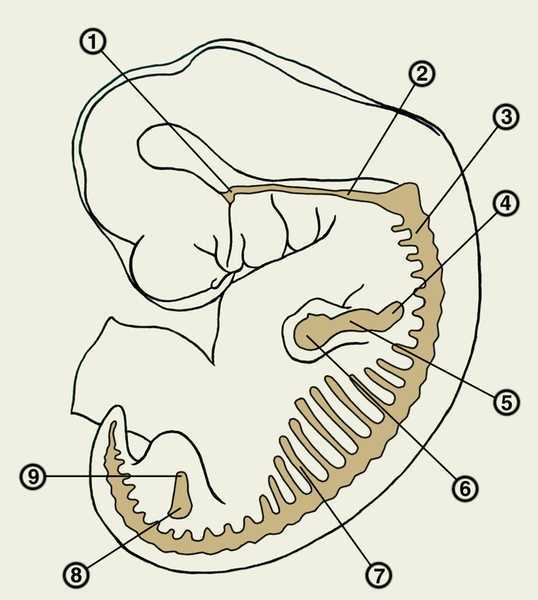 Хорда
Зародок людини 
4 – 5 тижнів
Багатоклітинні є безхребетні і хордові
Безхребетні тварини
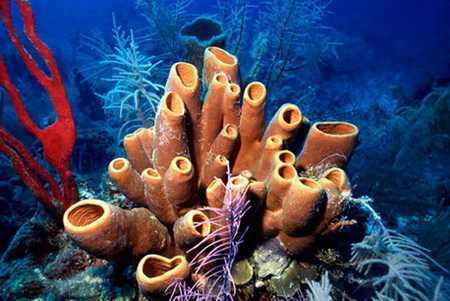 Губки
Безхребетні тварини
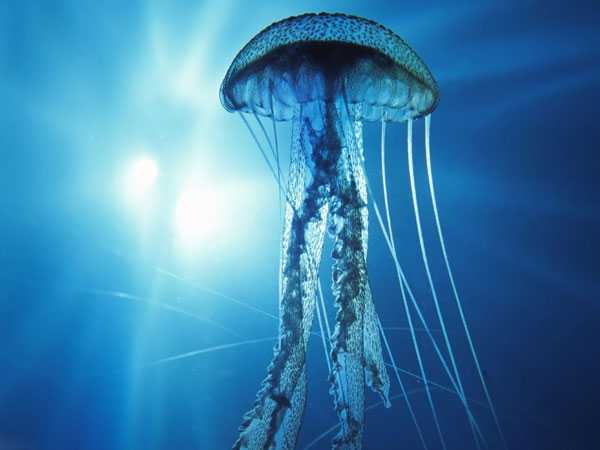 Кишковопорожнинні
Безхребетні тварини
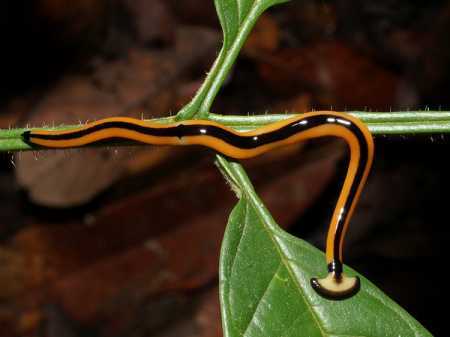 Плоскі черви
Безхребетні тварини
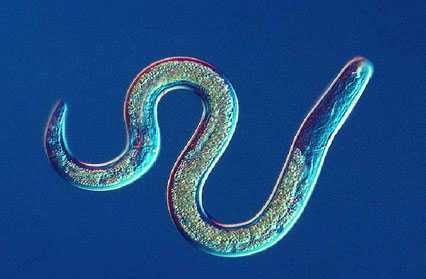 Круглі черви
Безхребетні тварини
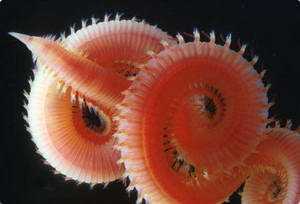 Кільчасті черви
Безхребетні тварини
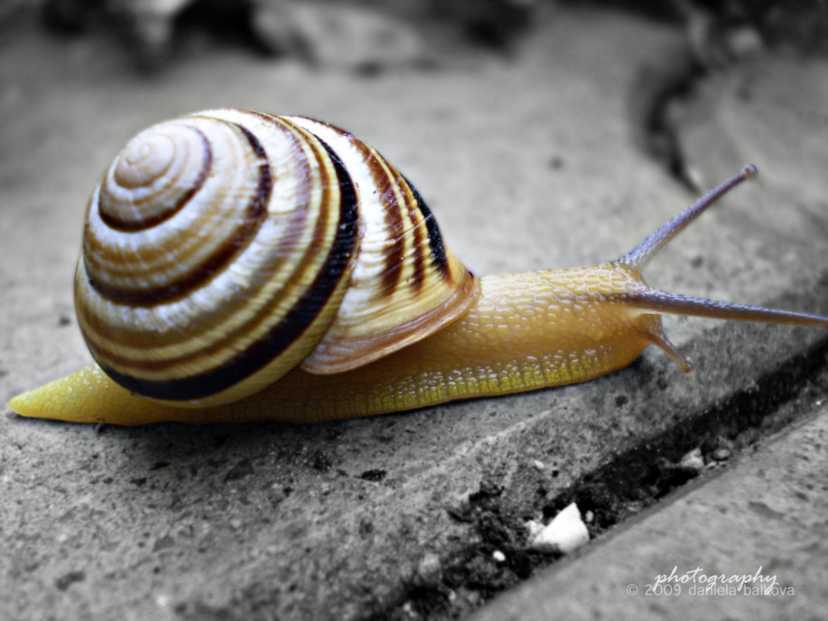 Молюски
Безхребетні тварини
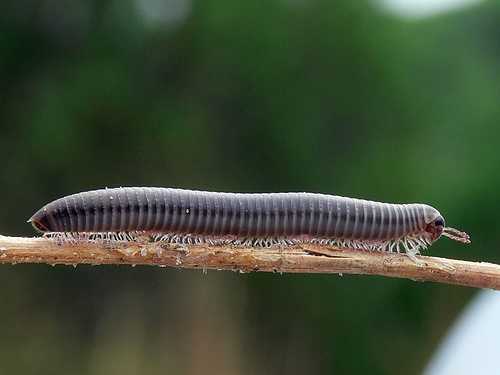 Членистоногі
Хордові тварини
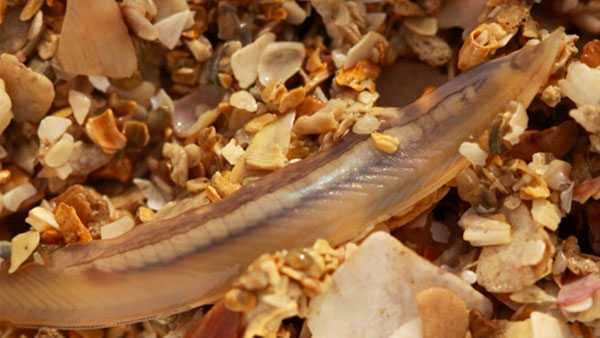 Ланцетники
Хордові тварини
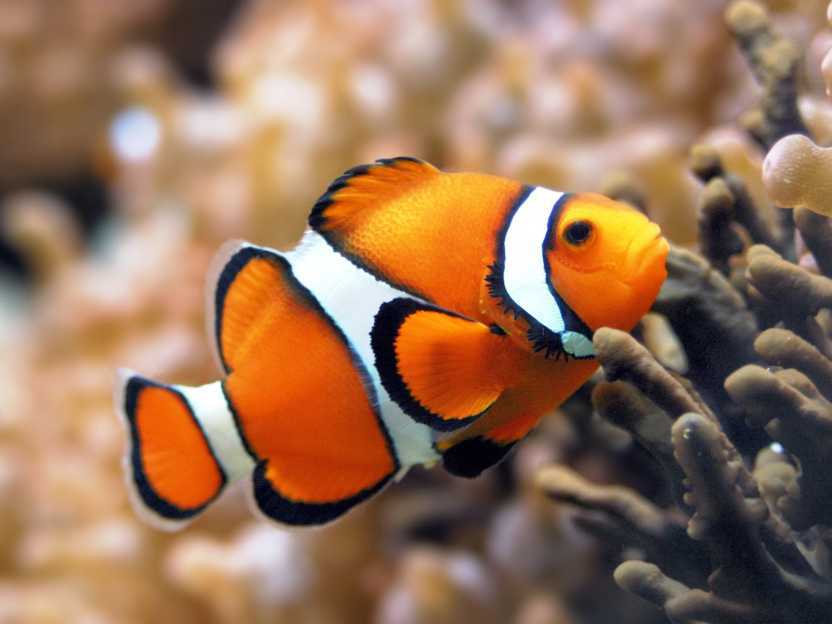 Риби
Хордові тварини
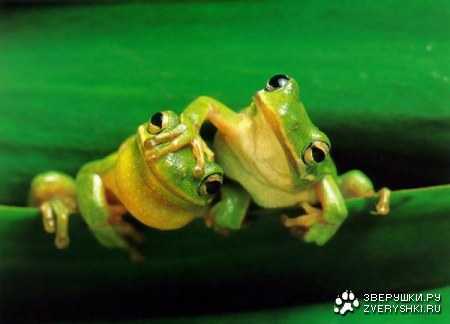 Земноводні
Хордові тварини
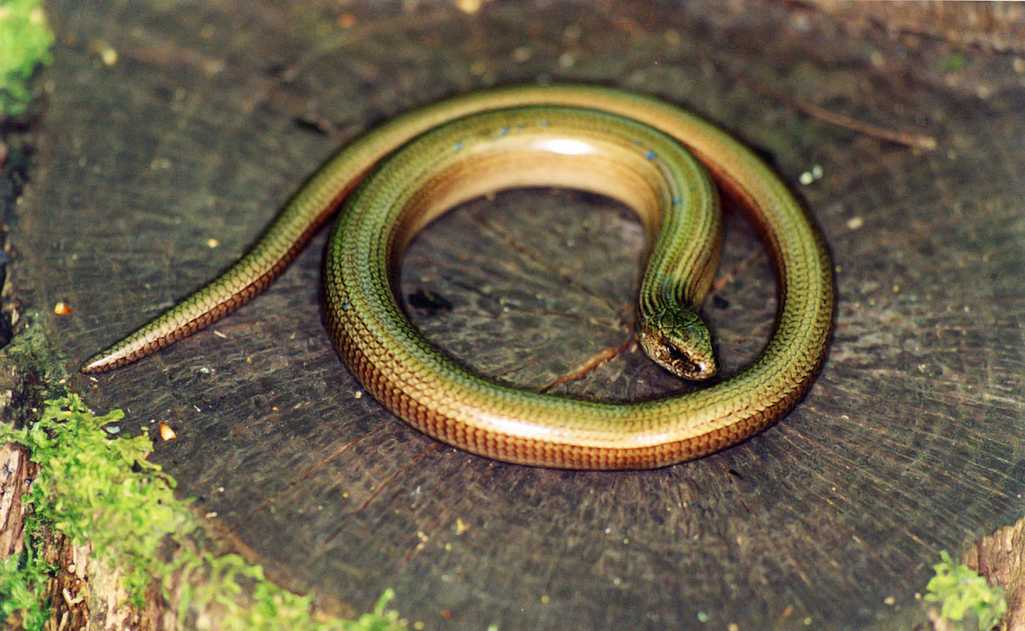 Плазуни
Хордові тварини
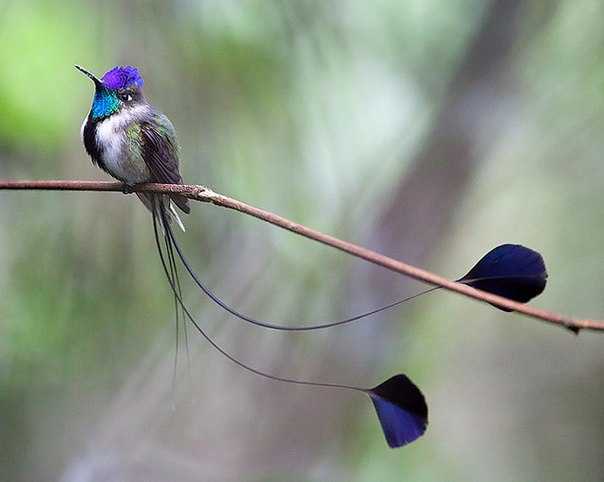 Птахи
Хордові тварини
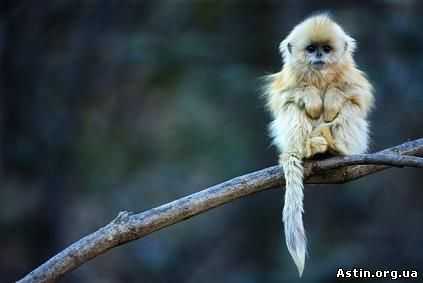 Ссавці
Тип Губки
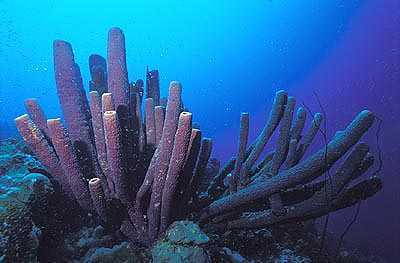 Ведуть переважно сидячий спосіб життя у прісній і морській воді
Тип Губки
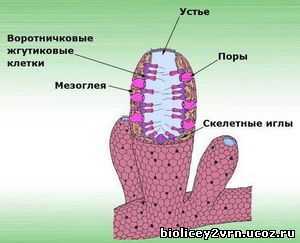 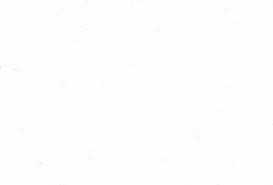 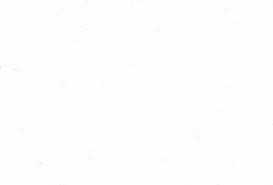 Ентодерма – 
внутрішній шар 
джгутикових 
комірцевих 
клітин
Устя
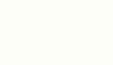 Пори
Мезоглея: 
міжклітинна речовина, 
голки скелета і клітини, 
що їх утворюють, 
амебоїдні клітини, 
статеві клітини
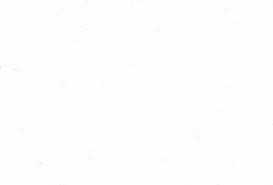 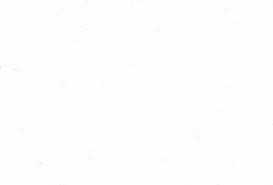 Ектодерма – 
зовнішній шар 
плоских клітин
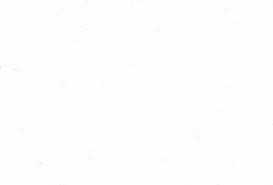 Губки не мають органів, 
окремі клітини їхнього тіла можуть переміщуватися
Тип Губки
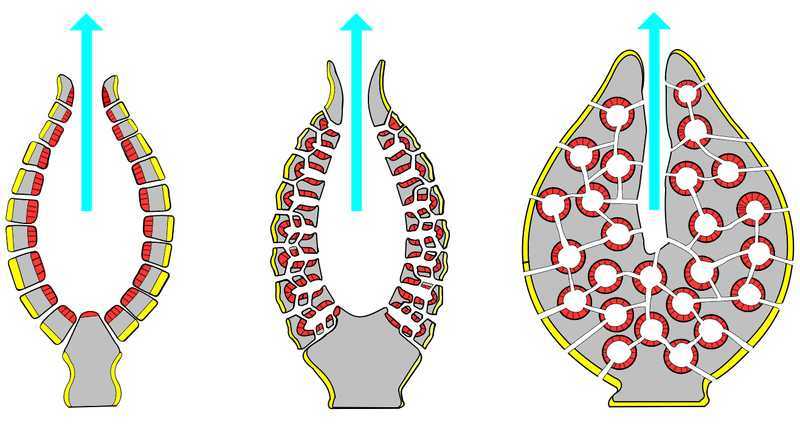 Типи будови губок: аскон, сикон, лейкон
Тип Губки
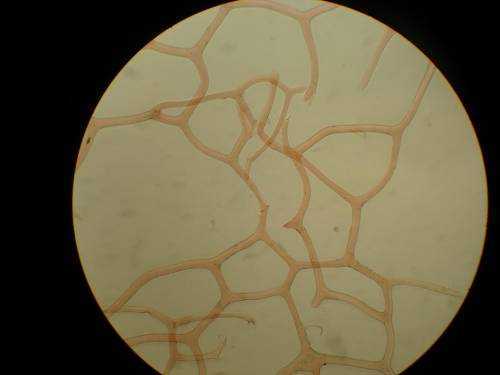 Скелет (голки, або спікули)губки може бути спонгіновий – 
волокна з речовини, схожої на шовк чи ріг
Тип Губки
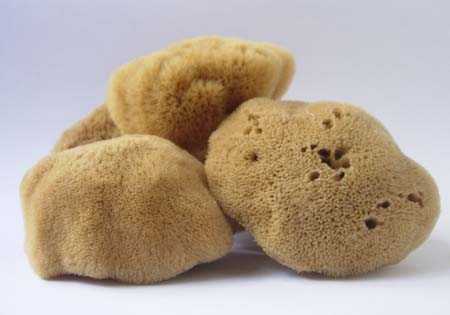 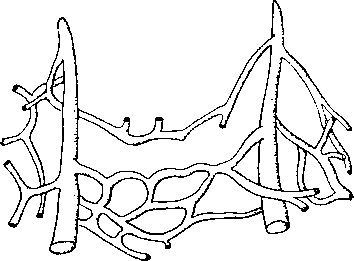 Туалетна губка має скелет зі спонгіну
Тип Губки
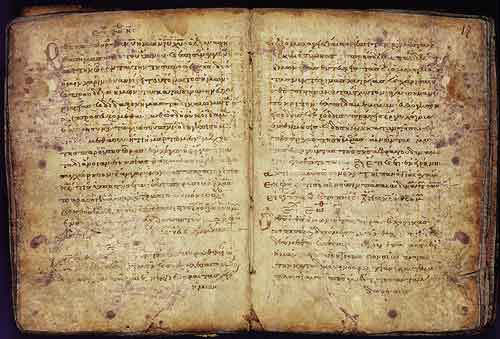 В історії губки відіграли негативну роль, коли за їх допомогою були змиті древні рукописи на пергаменті для нових записів (палімпсестів)
Тип Губки
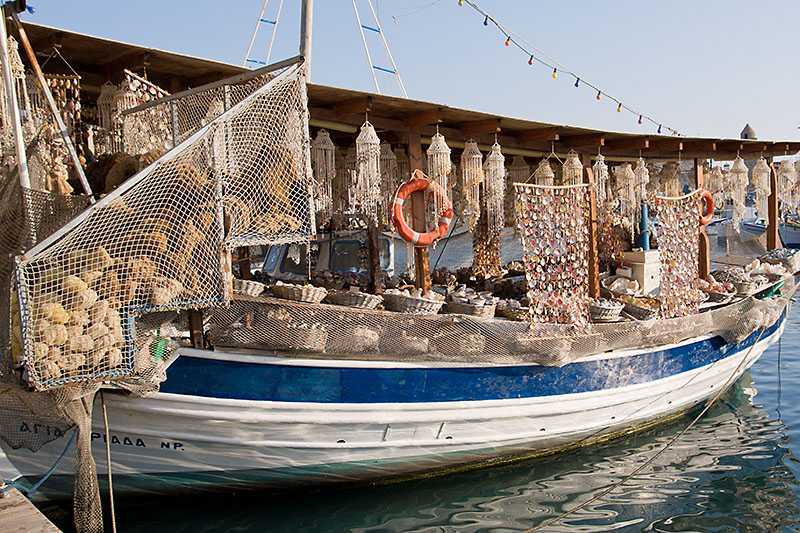 Добування губок у Греції
Тип Губки
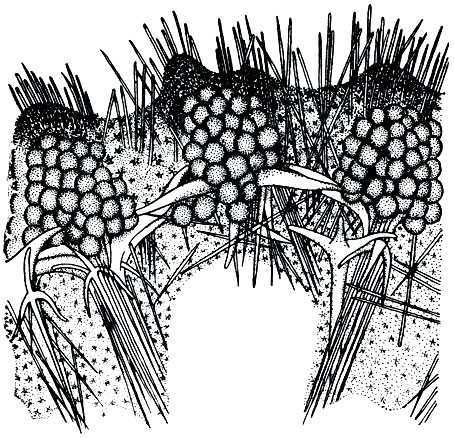 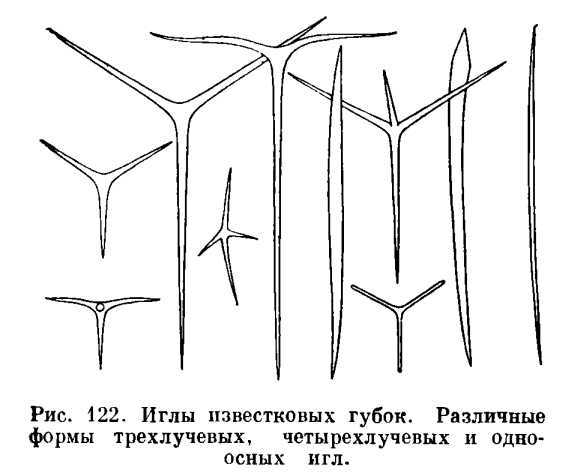 Деякі губки мають вапняковий скелет
Тип Губки
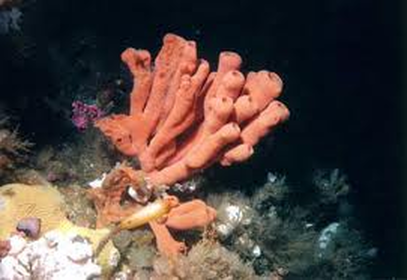 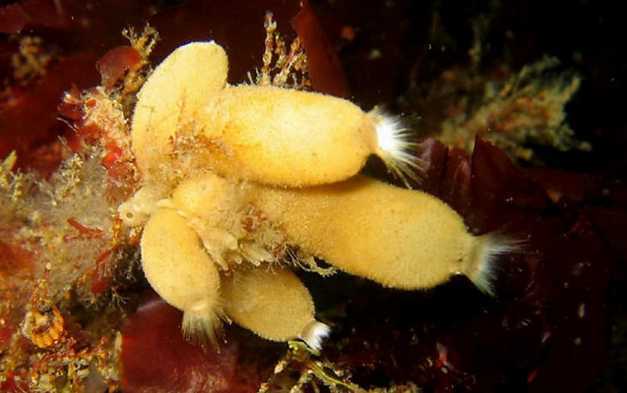 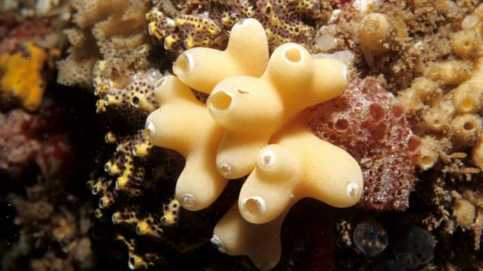 Вапнякові губки
Тип Губки
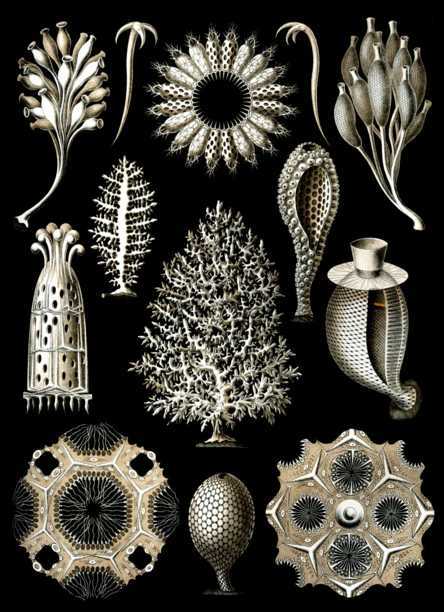 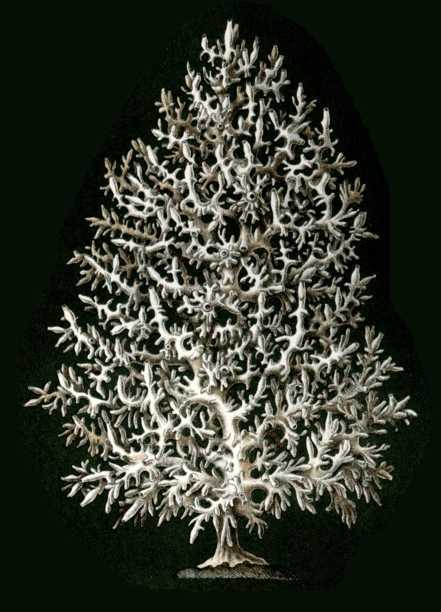 Вапнякові скелети губок, намальовані Ернстом Геккелем
Тип Губки
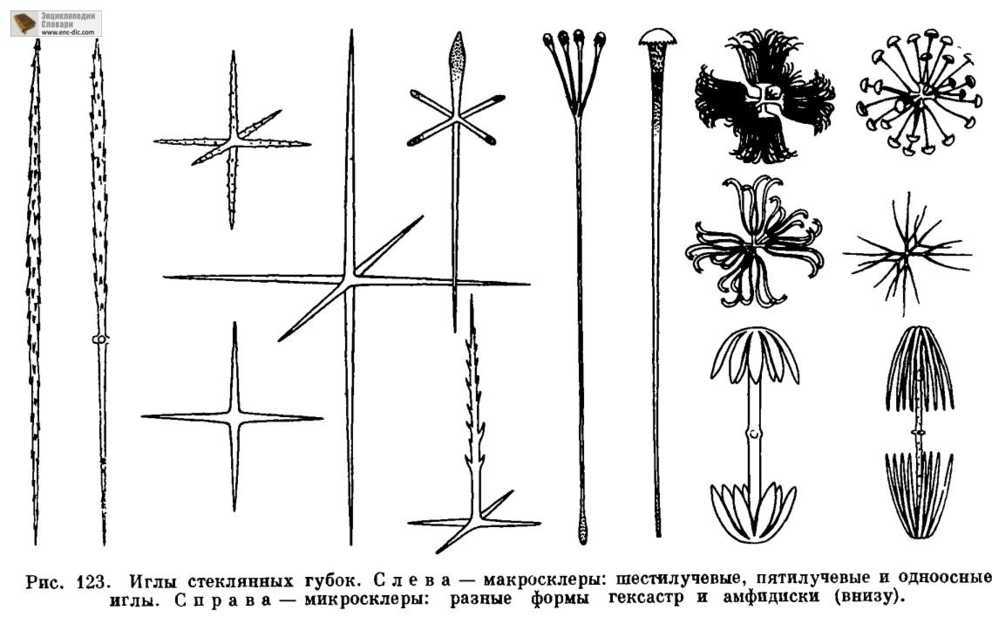 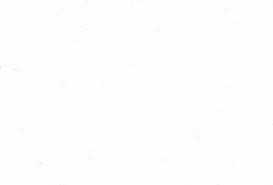 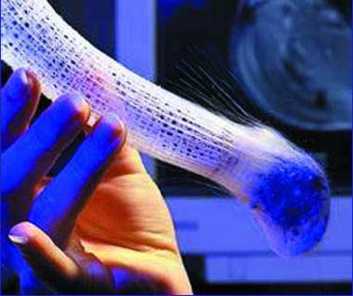 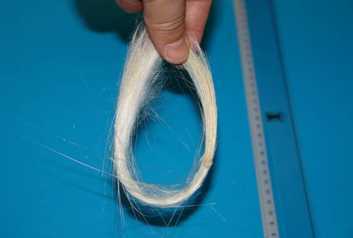 Скляні губки мають кремнієвий скелет (SіО2)
Тип Губки
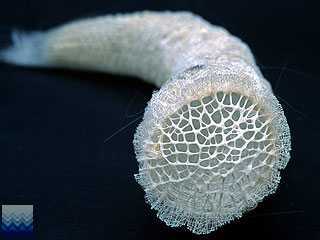 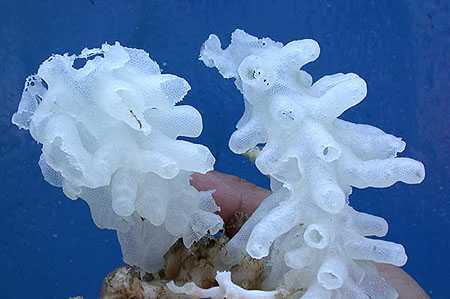 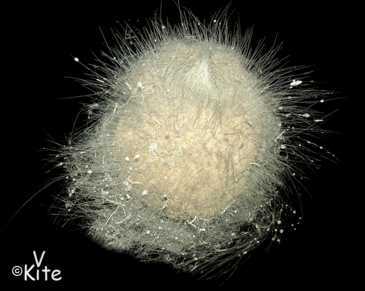 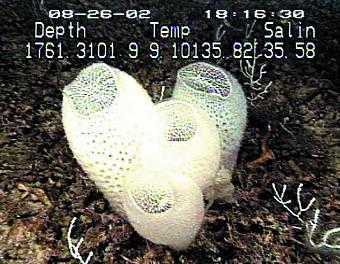 Скляні губки
Тип Губки
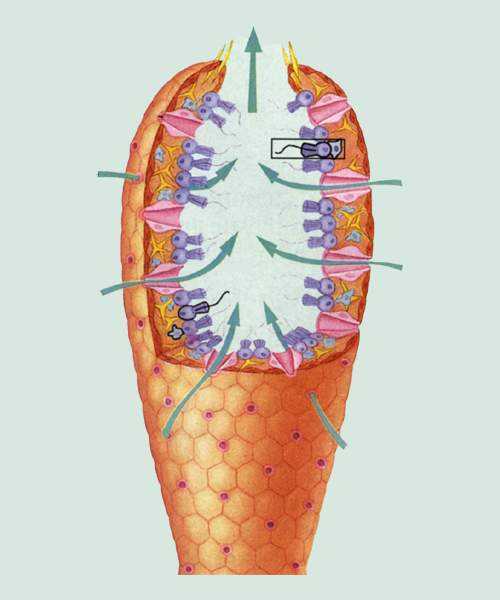 Джгутикові клітини 
створюють 
потік води
Такий спосіб 
живлення – 
фільтрація
Губка поглинає з води 
мікроорганізми і 
органічні частинки
Кожна клітина тіла губки живиться окремо способом фагоцитозу
Тип Губки
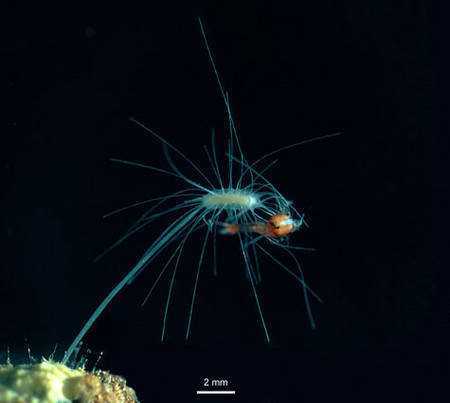 Окремі губки – хижаки, які полюють на дрібних тварин
Тип Губки
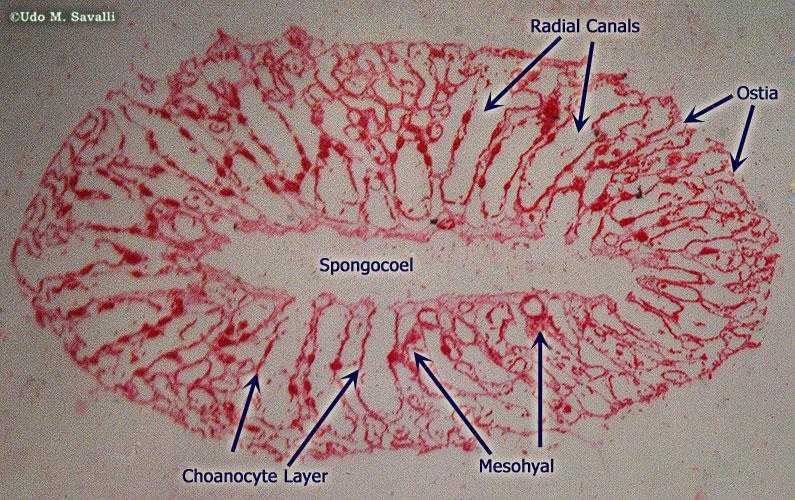 Функцію дихання і виділення 
теж виконує кожна окрема клітина
Тип Губки
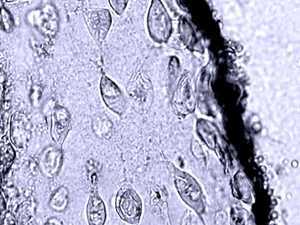 Нервових і м’язових клітин губки не мають
Тип Губки
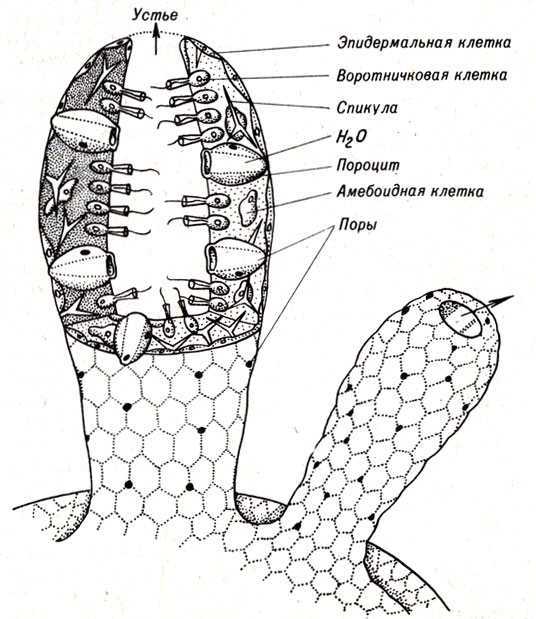 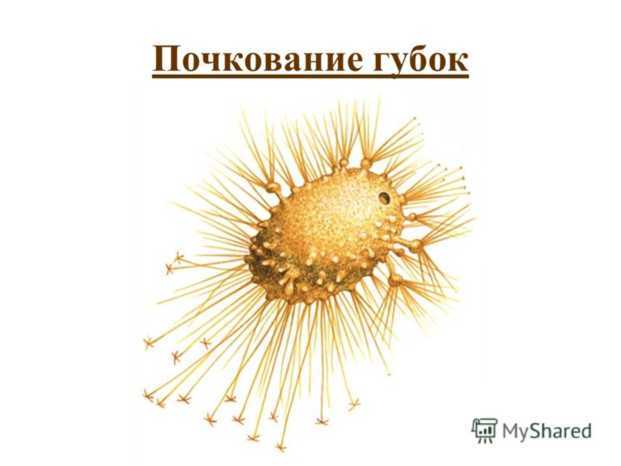 Губки розмножуються нестатево брунькуванням
Тип Губки
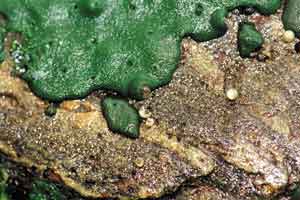 Губки розмножуються нестатево фрагментацією
Тип Губки
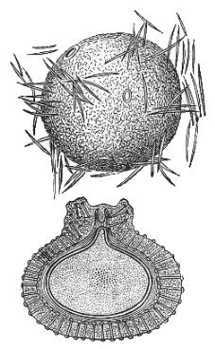 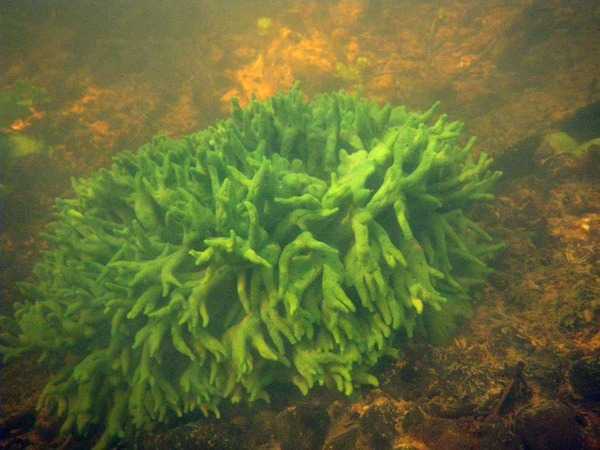 Гемули
У прісноводної бодяги взимку тіло гине, 
а виживають внутрішні бруньки - гемули
Тип Губки
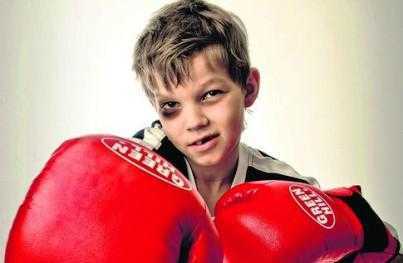 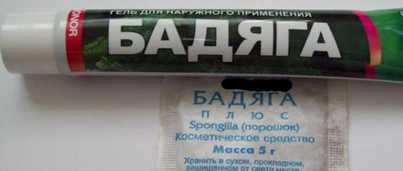 Препаратами із бодяги лікують гематоми і хворі суглоби
Тип Губки
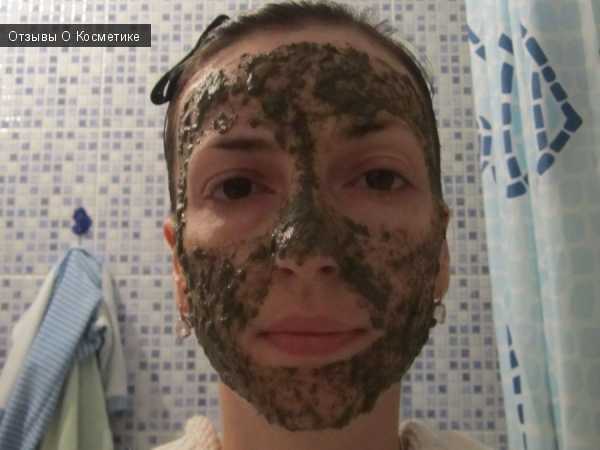 Бодягу використовують як косметичний засіб для омолодження шкіри
Тип Губки
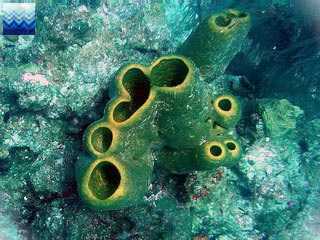 Бувають роздільностатеві і гермафродити (більшість)
Тип Губки
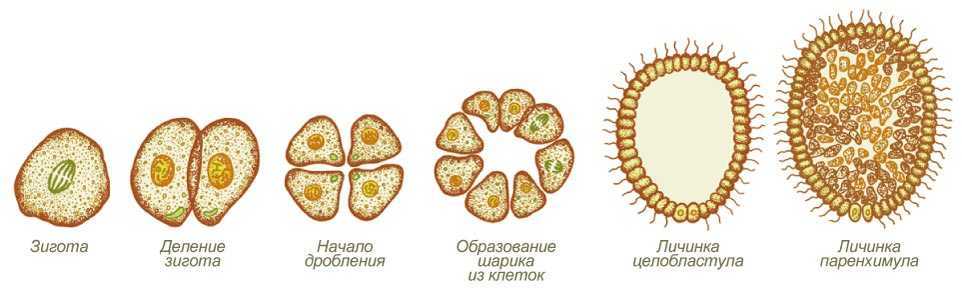 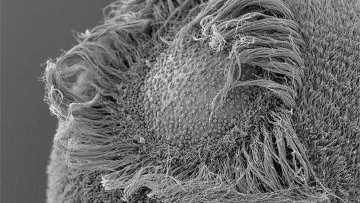 Личинки губок мають 
світлочутливе вічко 
(у дорослих відсутнє) 
і тікають у темряву 
(негативний фототаксис)
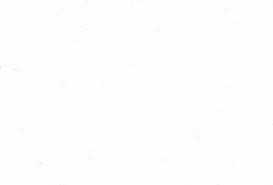 Сперматозоїд і яйцеклітина зливаються в зиготу,
 яка перетворюється у вільноплаваючу личинку
Тип Губки
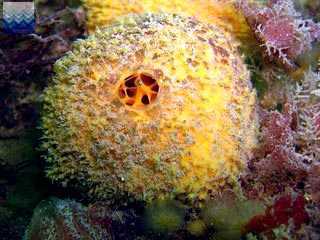 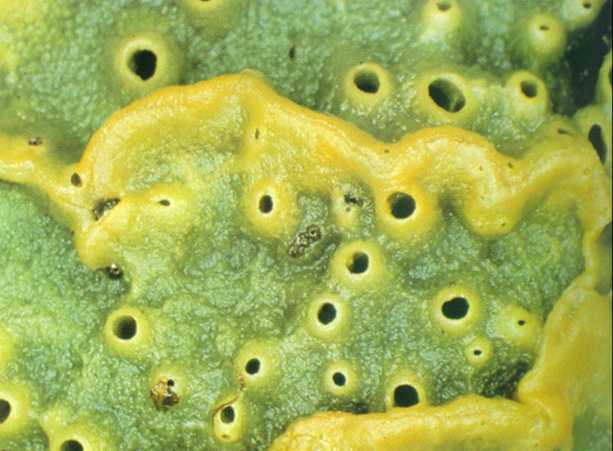 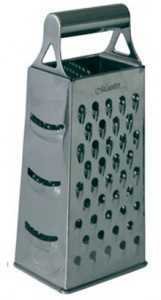 Убити губку досить важко, у неї велика здатність до регенерації
Тип Губки
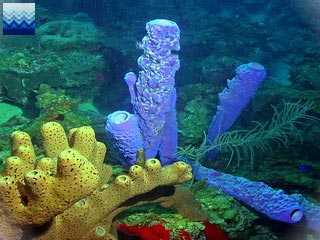 Губки майже не мають ворогів, тому що вони малоїстівні
Тип Губки
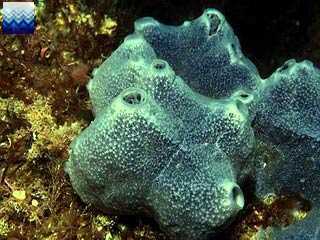 Губки очищають воду і виділяють отруйні речовини, 
смертельні для мікроорганізмів
Тип Губки
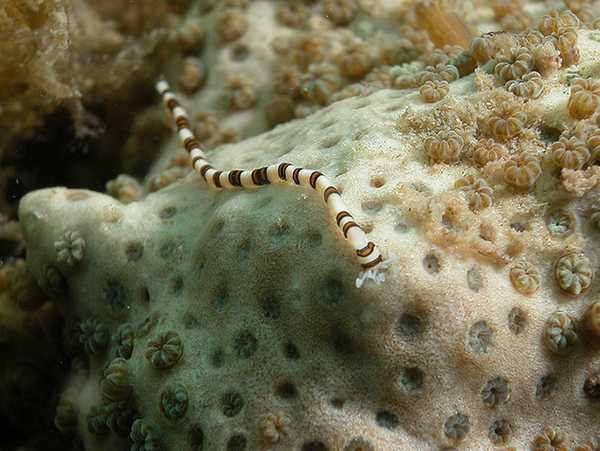 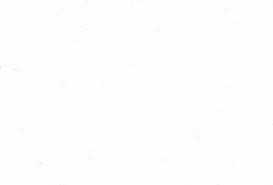 Губки є притулком для дрібних ракоподібних, червів, молюсків
Тип Губки
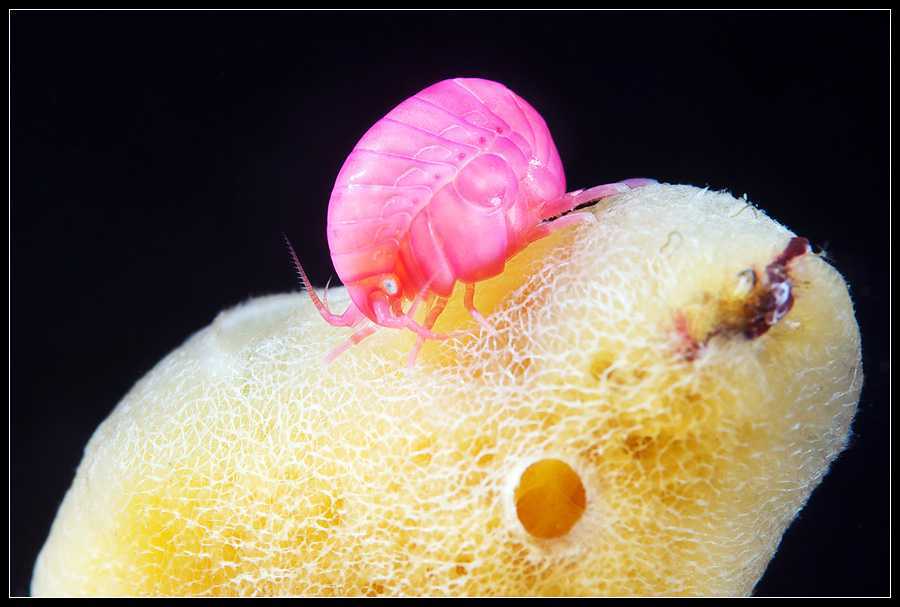 Бокоплав – квартирант губки під час линяння
Тип Губки
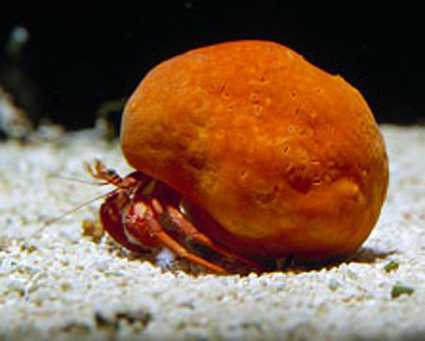 Рак-самітник ховається у губці